Дистанционная олимпиада по музыке
Выполнила Севрюкова Виктория 5 «в» класс.
1.
Год издания: 1983Режиссёр: Леонид КвинихидзеАвтор сценария: Владимир ВалуцкийВ главных ролях: Наталья Андрейченко, Филипп Рукавишников, Анна Плисецкая.Оператор: Валентин ПигановКомпозитор: Максим Дунаевский
2.
Непогода – Темп: нормальный;Ритм: движение ровными длительностями;Динамика: медленная;Регистр: низкий;Гармония: гармоничная;Форма: простая, двух-частная;Структура: природная мысль.~~~~~~~~~~~~~~~~~~~~~~~~~~~~~~~~~~~~~~~~~~~~~~~~~~~~~~~~~~~~~Леди совершенство – Темп: умеренный;Ритм:движение ровными длительностями;Динамика:средняя;Регистр:высокий;Гармония:гармоничная;Форма: простая, двух-частная;Структура:музыкальная мысль.~~~~~~~~~~~~~~~~~~~~~~~~~~~~~~~~~~~~~~~~~~~~~~~~~~~~~~~~~~~~~Цветные сны – Тепм: нормальный;Ритм: движение ровными длительностями;Динамика:медленная;Регистр:низкий;Гармония:гармоничная;Форма:простая, двух-частная;Структура: природная мысль.
~~~~~~~~~~~~~~~~~~~~~~~~~~~~~~~~~~~~~~~~~~~~~~~~~~~~~~~~~~~~~33 коровы – Темп: быстрый;Ритм:движение ровными длительностями;Динамика:нормальная;Регистр:средний;Гармония:гармоничная;Форма:простая;Структура: природная мысль.~~~~~~~~~~~~~~~~~~~~~~~~~~~~~~~~~~~~~~~~~~~~~~~~~~~~~~~~~~~~~Лев и Брадобрей – Темп:быстрый;Ритм:движение ровными длительностями;Динамика:простая;Регистр:низкий;Гармония:гармоничная;Форма: простая;Структура: природная мысль.~~~~~~~~~~~~~~~~~~~~~~~~~~~~~~~~~~~~~~~~~~~~~~~~~~~~~~~~~~~~~~~~~Ветер перемен – Темп:медленный;Ритм:движение ровными длительностями;Динамика:нормальная;Регистр:высокий;Гармония:гармоничная;Форма:простая;Структура:природная мысль.
3.
Мне понравились все песни, потому что все они хорошие, добрые, разнообразные и красивые.
4.
Название песни
Исполнитель
Непогода
~~~~~~~~~~~~~~~~~~~~~~~~~
Цветные сны
~~~~~~~~~~~~~~~~~~~~~~~~~
Ветер перемен
~~~~~~~~~~~~~~~~~~~~~~~~~
33 коровы
~~~~~~~~~~~~~~~~~~~~~~~~~
Леди  совершенство
~~~~~~~~~~~~~~~~~~~~~~~~~
Лев и Брадобрей
~~~~~~~~~~~~~~~~~~~~~~~~~
Павел Смеян, Наталья Ветлицкая 
~~~~~~~~~~~~~~~~~~~~~~~~~~~~
Татьяна Воронина
~~~~~~~~~~~~~~~~~~~~~~~~~~~~
Татьяна Воронина
~~~~~~~~~~~~~~~~~~~~~~~~~~~~
Павел Смеян
~~~~~~~~~~~~~~~~~~~~~~~~~~~~
Татьяна Воронина и Павел Смеян
~~~~~~~~~~~~~~~~~~~~~~~~~
Татьяна Воронина и Павел Смеян
~~~~~~~~~~~~~~~~~~~~~~~~~~~~
Оценка: 9/10
СПАСИБО ЗА ВНИМАНИЕ!!!!!!
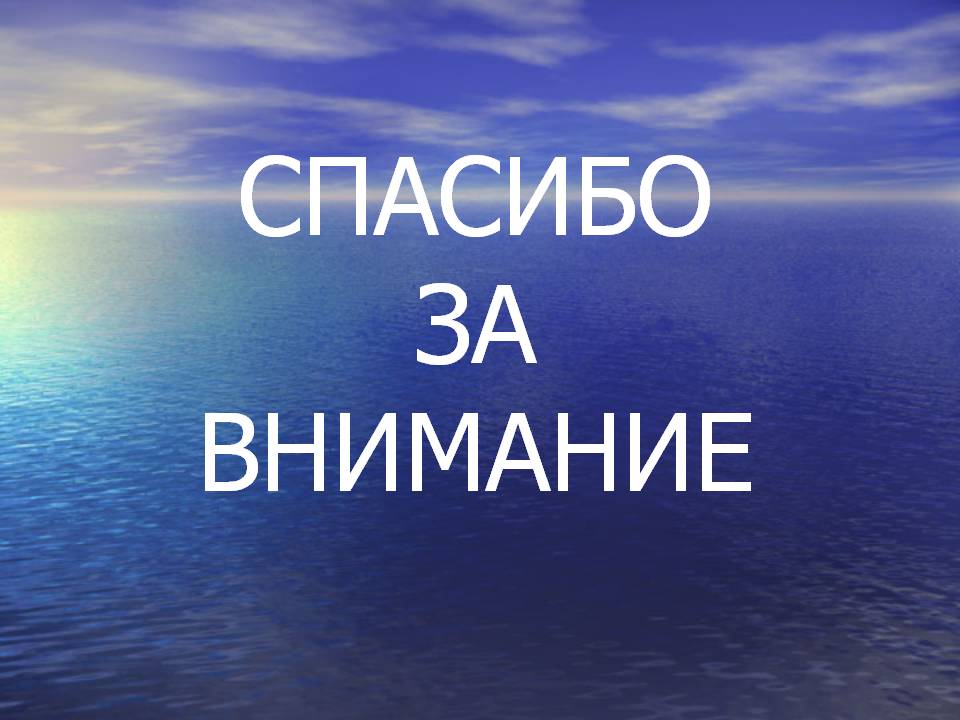